1
Session 3:Financial Reporting
Texas Workforce Commission Financial Conference
July 23-25, 2025
Presenters
Tim Urbanovsky
Director, Accounting & Financial Reporting Services
Teri Goodwin
Manager, Financial Reporting
2
Topics: This Session
Accuracy, timing, and fund use
Basic reporting requirements
Financial obligations
Accrual basis expenditure reporting
Use and reporting of program income
Reporting match and leverage
3
4
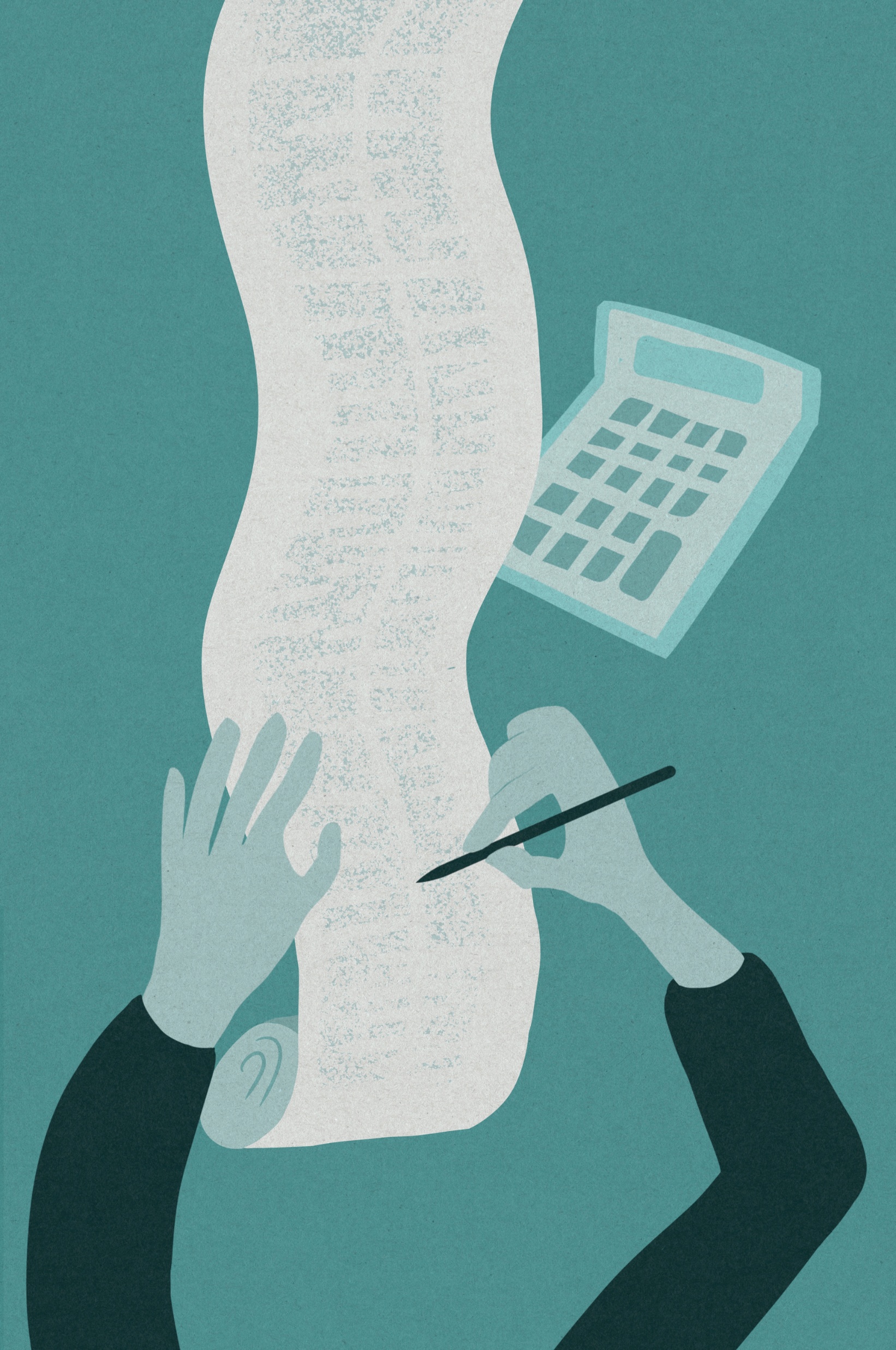 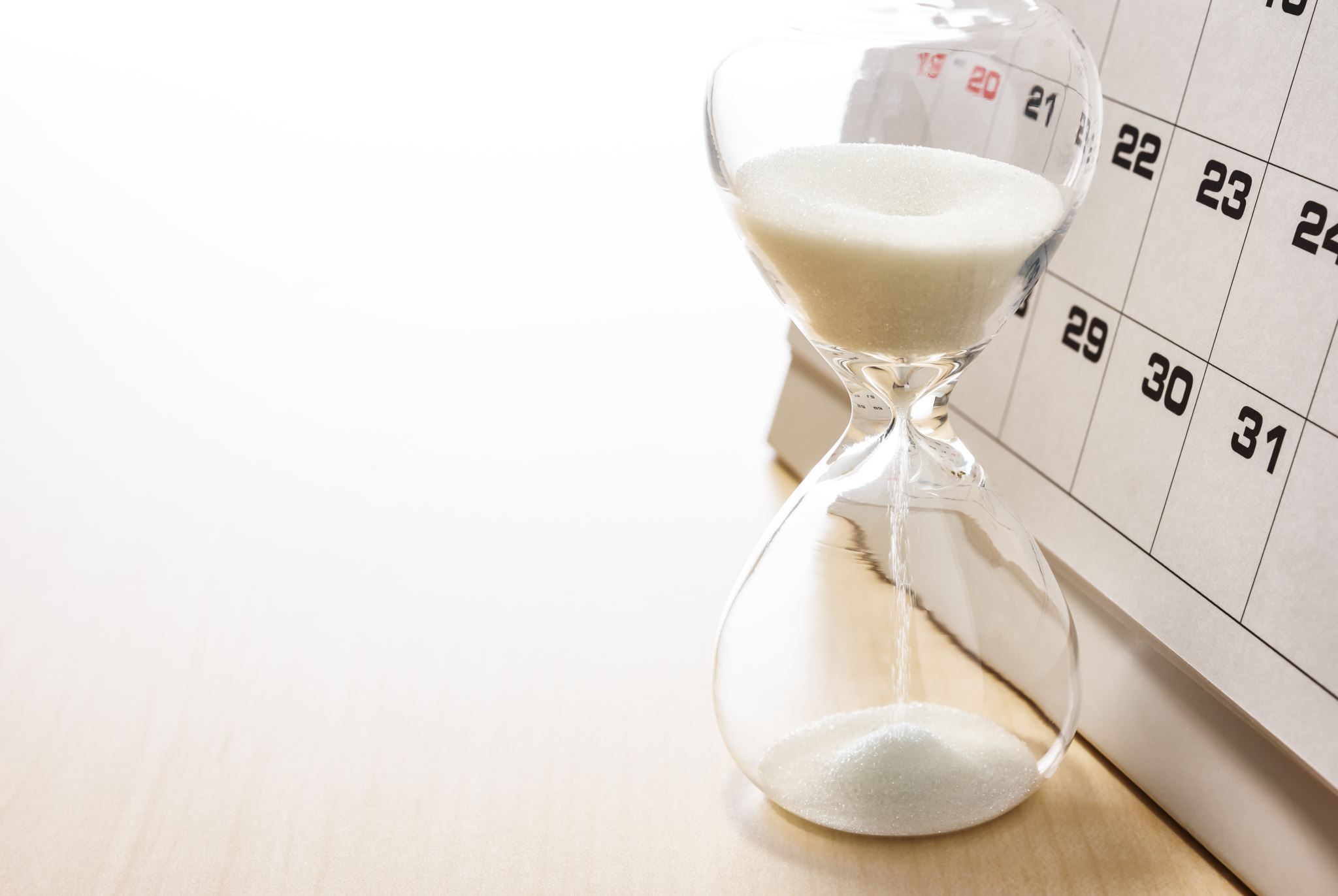 Accuracy,Timing &Fund Use
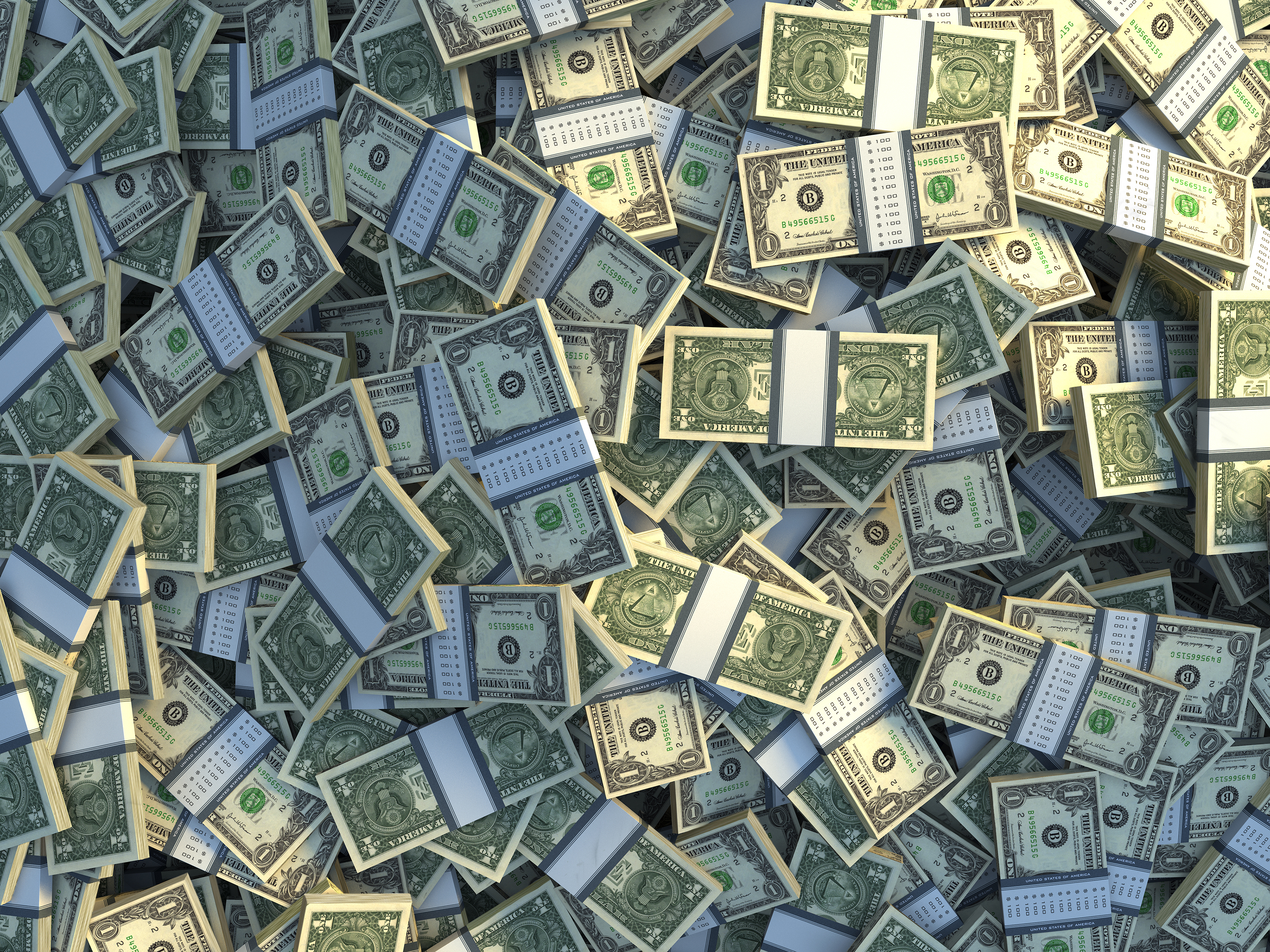 Accuracy
Financial management system must provide for accurate, current, and complete disclosure of the award in accordance with reporting requirements. (2 C.F.R. § 200.302; TxGMS)
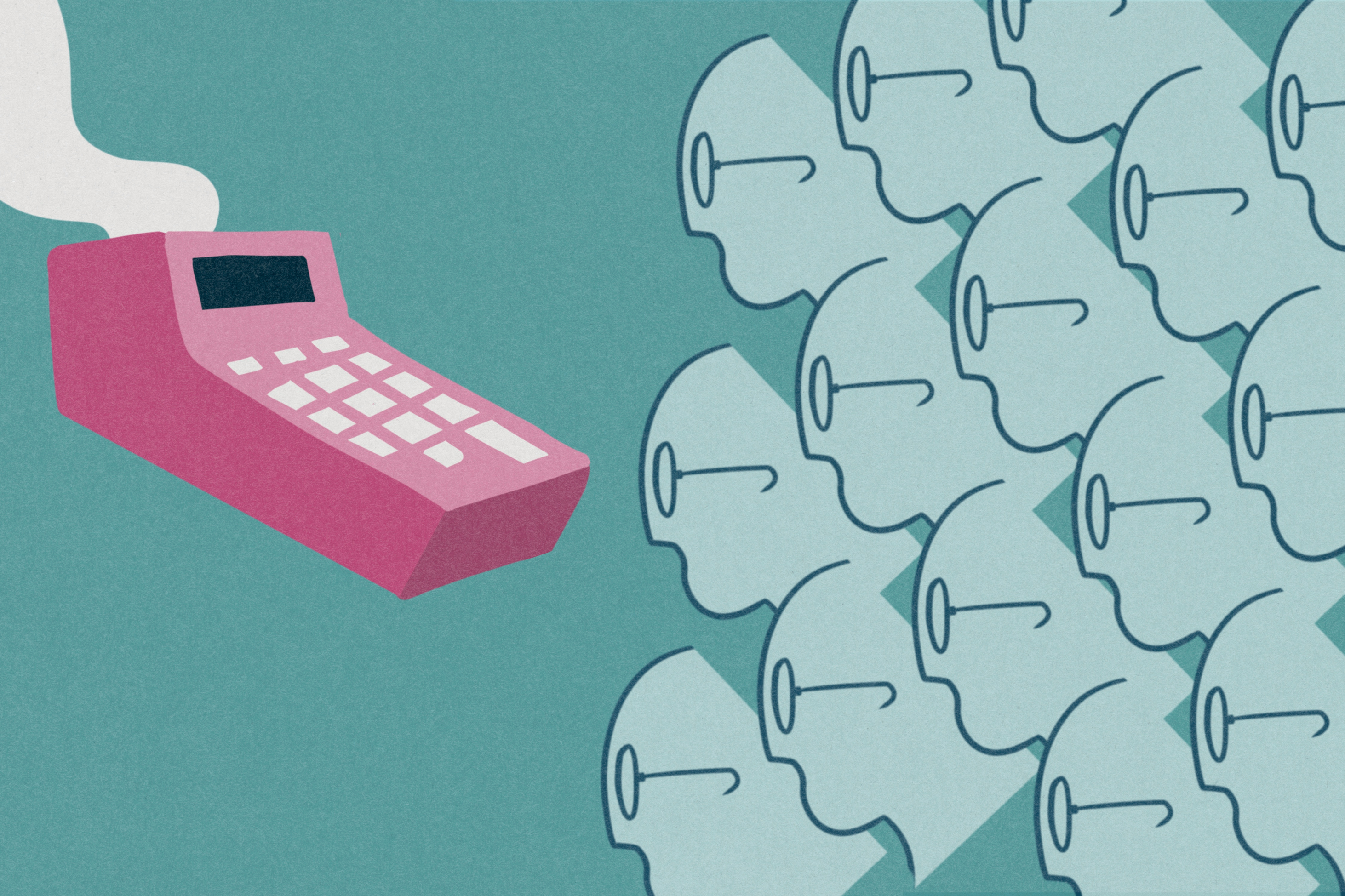 When you report expenditures to TWC, you certify to the accuracy.
Reports inform your management and local stakeholders, TWC and other oversight entities, lawmakers, and the public how funds are being used in current (expenditures) and future months (obligations). 
Impacts funding decisions (e.g., deobligation, funding levels, etc.). (Continued on next slide.)
5
Accuracy: Funding Decisions – Deob Examples
Voluntary deobligation: For allocations to local areas (excluding AEL) refer to TWC rule § 800.76 and ABA Section 10. For AEL allocations to local areas refer to TWC rule § 800.79 and award terms. For other awards refer to program and award terms.
6
Timing
Costs must be incurred during the approved budget period. (2 C.F.R. § 200.403; TxGMS)
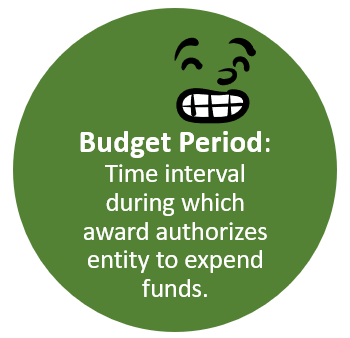 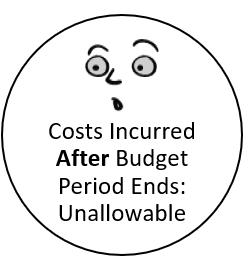 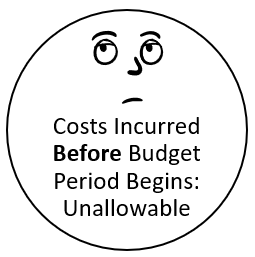 *Exceptions: Authorized pre-award costs and allowable closeout costs, if any.
7
Fund Use
Ensure funds accomplish the intended purpose.
Must use funds for the authorized public purpose.
Funds have a limited life.
Oversight by the pass-through entity.
Actions you can take to help maximize fund use:
Planning
Budget-to-actual comparisons
Expenditure projections
Analyze variances
Act and revise plans as needed
8
9
What to Report
How to Report
When to Report
Basic Terminology
Basic Requirements
Basic Reporting Requirements
How to Report
What to Report
When to Report
Expenditures (accrual basis reporting)
Financial obligations (unliquidated)
Program income, if any
Match or leverage, if required
Cash Draw and Expenditure Reporting (CDER) system
Limited exceptions
CDER monthly report due by 20th calendar day of month
CDER final report due by 60th calendar day after grant end date
Cash draw cutoff on 5th calendar day that the report is late
10
Some Basic Expenditure Report Terminology
11
Relationship
A budget is a plan. Financial obligations represent definite commitments that will result in future expenditures. Expenditures are grant costs.
Note: For some transactions, the financial obligation and expenditure arise simultaneously or during the same reporting month. So, not every expenditure is preceded by a reportable financial obligation.
12
Expenditure Reporting Basis
Important! When reporting expenditures to TWC, use accrual basis reporting unless directed otherwise.
13
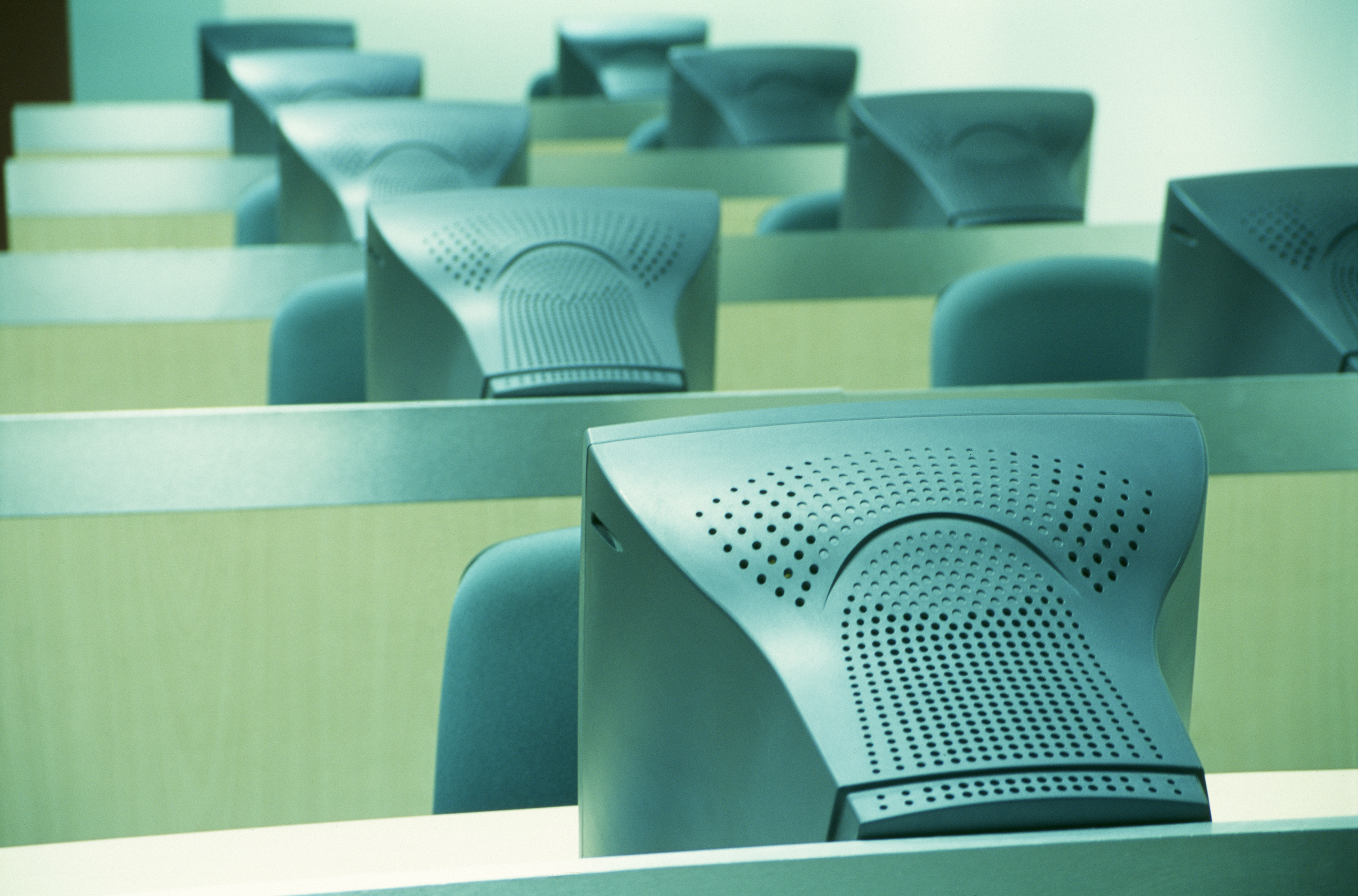 Basic Illustration: Obligations & Accrual Basis Expenditure Reporting
Reminder: Use accrual basis reporting unless directed otherwise.
14
15
Reporting
Definition
Characteristics
Examples
Reasons for tracking and reporting
Financial Obligations (Unliquidated)
What is a Financial Obligation?TWC Rule § 800.52; 2 C.F.R. § 200.1; TxGMS
Definition:
A debt established by a legally binding agreement.
Executed during the grant period.
For allowable goods and services that will be received during the grant period.
Will be paid no later than the end of the closeout period for the grant award or respective grant period. (The closeout period is usually the 60 calendar days after the end date of the grant award.)
A closer look at these characteristics on the next slides...
16
Characteristics of Obligations #1
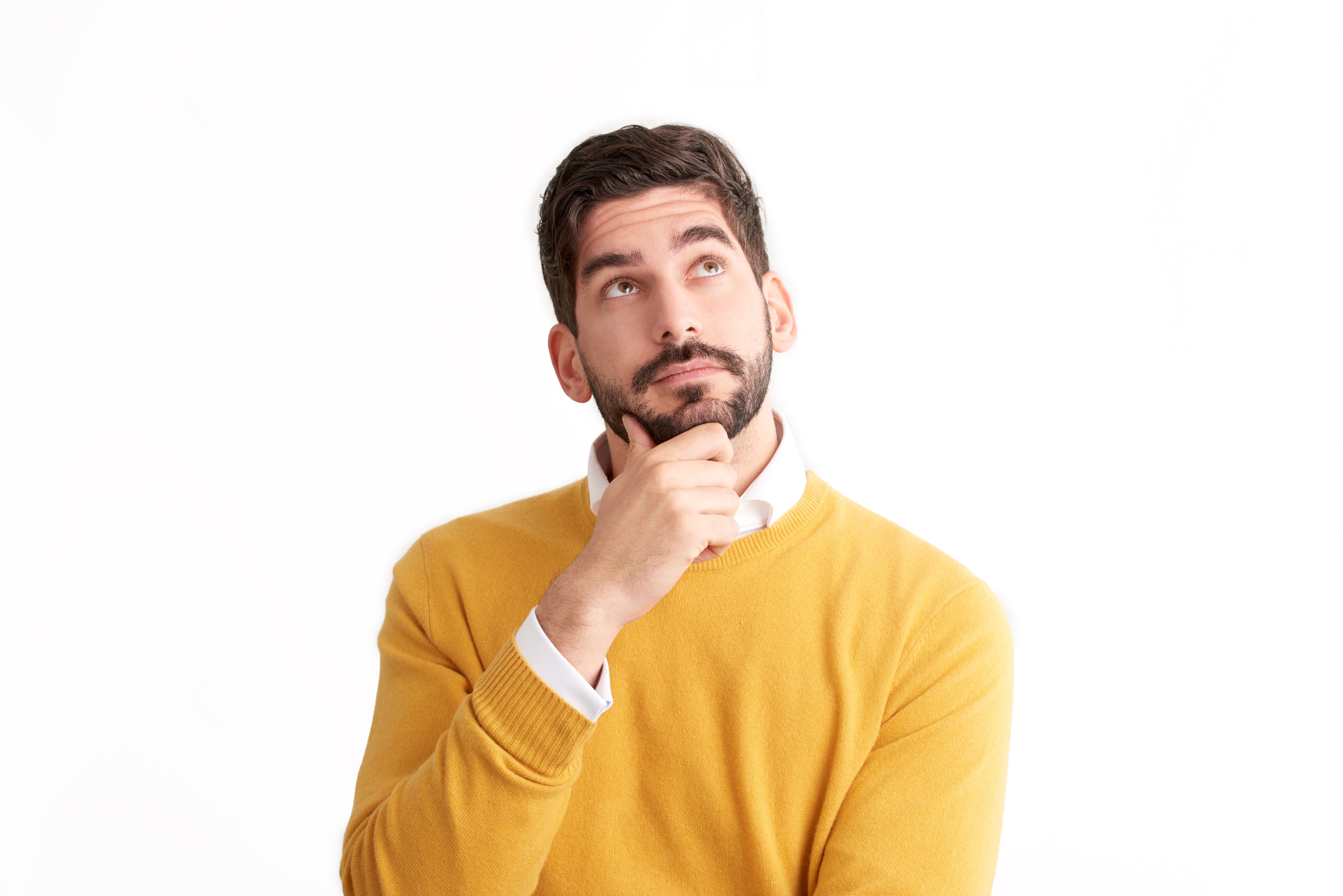 Must be for an allowable cost.
Bona fide need
Necessary, reasonable, allocable
Not prohibited under the award
Consistent with award terms
Meets other allowability requirements
17
Characteristics of Obligations #2
Must be for a documented, legally binding debt.
Legally binding. Four essential components of a “contract”:
Manifestation of mutual assent (all parties agree to the terms)
Consideration (usually money)
Legality of object (legal purpose)
Capacity of the parties (signed by authorized individuals)
Written documentary evidence
Records the agreement in writing
Examples: Subgrant, contract, purchase order
Definite commitment
Commits to specific quantity and amount, services/activities, etc.
Example: Commitment to buy X number of widgets at Y dollars by Z date.
18
Characteristics of Obligations #3
Must conform to timing requirements.
Executed during the grant period (i.e., during the time the funds are available for use).
For goods and services that will be received during the respective grant period.
Use accrual basis expenditure reporting, unless directed otherwise. (More on this later.)
Expenditures accrue as goods and services are received.
Expenditures of grant funds are grant costs.
To be allowable, costs must be incurred during the approved budget period.
Goods and services received after the budget period provided no benefit to that period.
Will be paid no later than the end of the grant closeout period.
Closeout is a certified settling of final expenditures and amounts due to and from TWC. 
Limited availability for use of the Schedule of Unpaid Liabilities and Claims Outstanding.
19
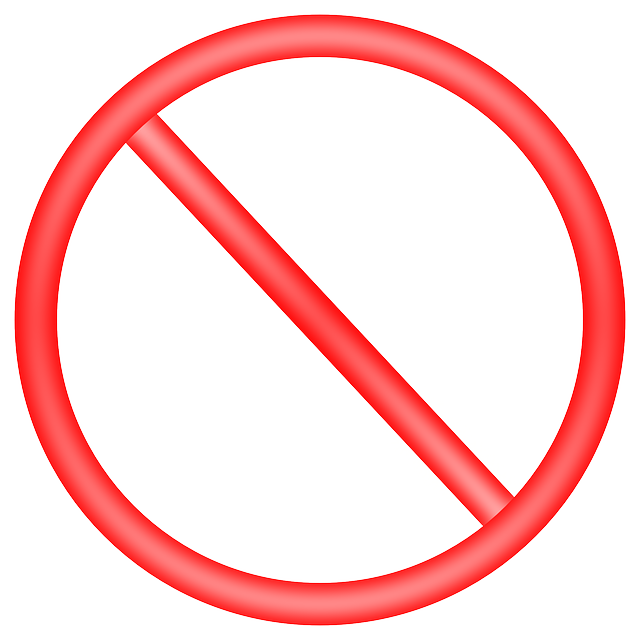 These Are Not Obligations for TWC Expenditure Reporting Purposes
Budgets and plans (including budgeted salaries)
Indefinite quantity contract with no minimum order
Authorizing an employee’s upcoming travel
Real estate leases that can be terminated without penalty
Informing a program participant that you have approved the participant to receive grant funded training services, the cost for which you will pay directly to the training provider
20
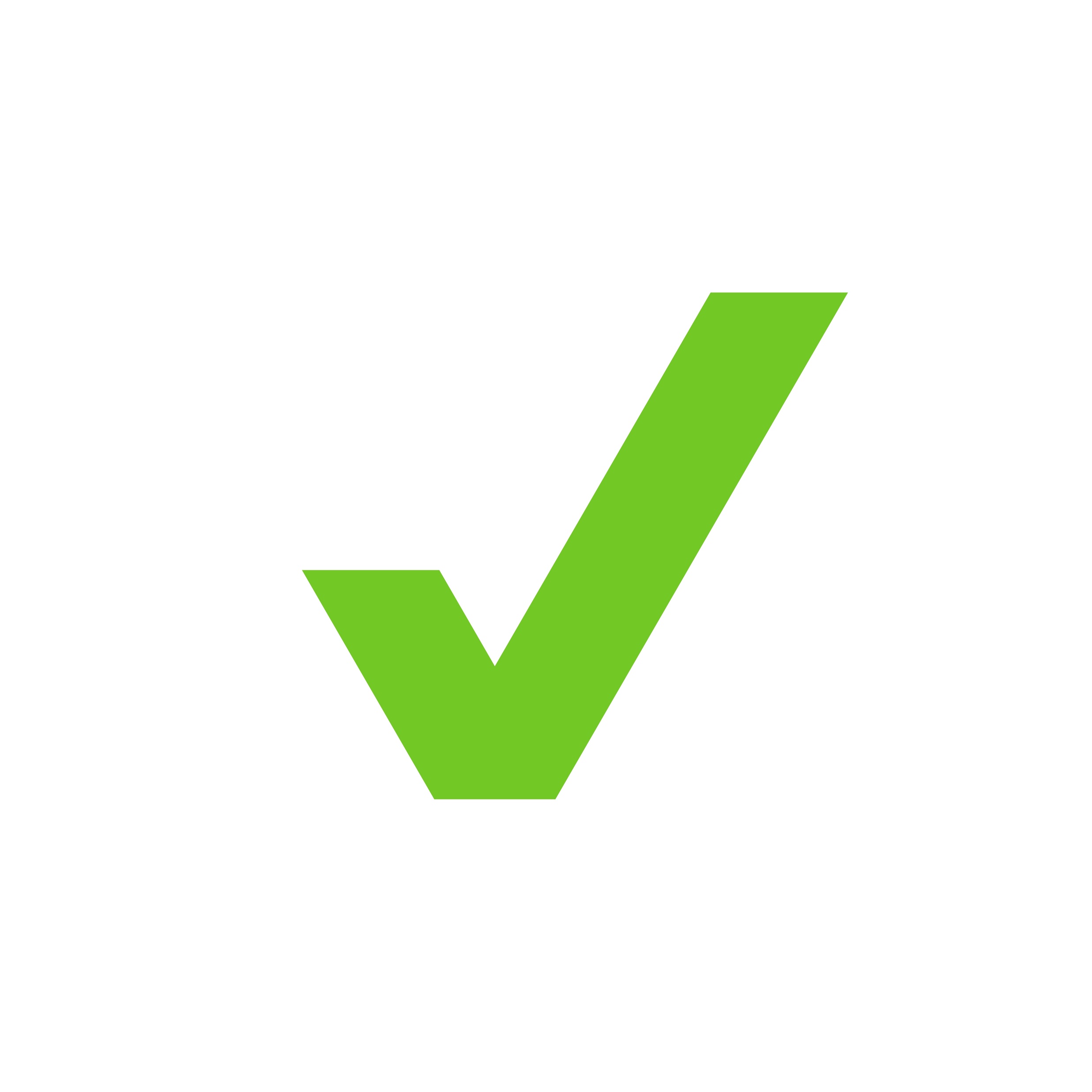 Some Examples of Obligations
Issue a subgrant that will be carried out during the grant award.
Execute a contract for specific professional services to be provided during the grant award.
Place a purchase order with a vendor to order two worktables needed to setup an additional workspace.
21
3 Reasons to Track & Report Obligations
Helps you to avoid committing more funds than available. Example: 
You budgeted $500,000 for tuition assistance to program customers.
You enter a 12-month, $500,000 contract with a training provider in which you agree to pay the semester tuition for program customers that your staff refer during that time, less other qualifying financial assistance (like Pell grants, scholarships, etc.). Tuition costs vary by training program.
Your staff starts referring eligible customers but doesn’t track the associated tuition amount that will be due for each referral.
1 month later, you receive a call from the training provider. The most recent group of referrals will bring your total to $1 million in tuition costs. Staff has already told the program customers that their tuition will be covered.
Helps monitor project status, including deob needs.
Compliance. It is required.
22
Reporting Obligations in the CDER System
23
24
What is an Accrual?
What is Accrual Basis Reporting?
Why Accrual Basis Reporting?
Supporting Documentation
Accrual Basis Expenditure Reporting
What is an Accrual?
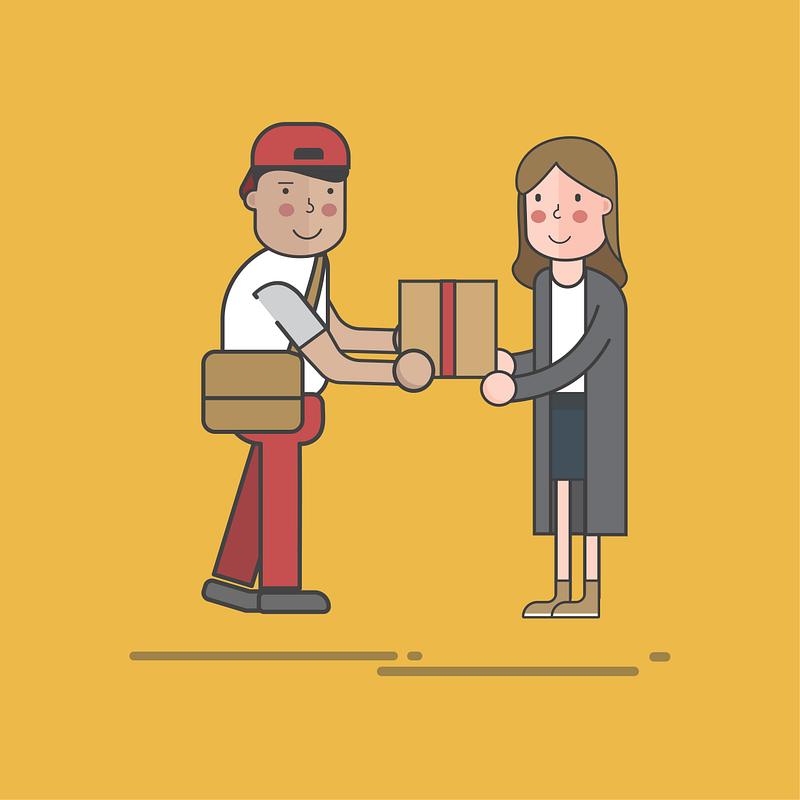 In very basic terms, an accrued expenditure is an amount owed for goods and services that have been received, but not yet paid for.
Some examples:
Salaries owed to an employee for work performed but not yet paid.
Equipment received but not yet paid.
The cost of WIOA ITA training services that a customer has received but for which no payment has yet been made from the program to the training provider.
25
What is Accrual Basis Reporting?
Source for Table: See definition of Expenditures at 2 C.F.R. § 200.1.
26
Why Accrual Basis Reporting?
Required by one or more of TWC’s federal awarding agencies.
Viewed as a “better determination of the actual costs of a particular program at a point in time.” (Department of Labor, Training and Employment Guidance Letter 28-10).
Adopted by TWC rules and included in TWC reporting requirements.
TWC rules § 800.72
WD Letters/AEL Letters
Award terms
Consistent reporting across TWC programs promotes uniformity and improves comparability of expenditure data.
27
Documentation: Supporting Worksheets
Important! The requirement to use accrual basis reporting does not mean that cash basis accounting entities must convert their financial system to accrual basis accounting systems.
Maintain worksheets as needed to capture additional data and documentation needed for accrual basis reporting.
Accounts payable records
Time records
Purchase requisitions with receiving reports
Invoices for goods/services received
Approved indirect cost rate, if applicable
Subgrants and contracts
Participant data (e.g., tuition accruals for training services)
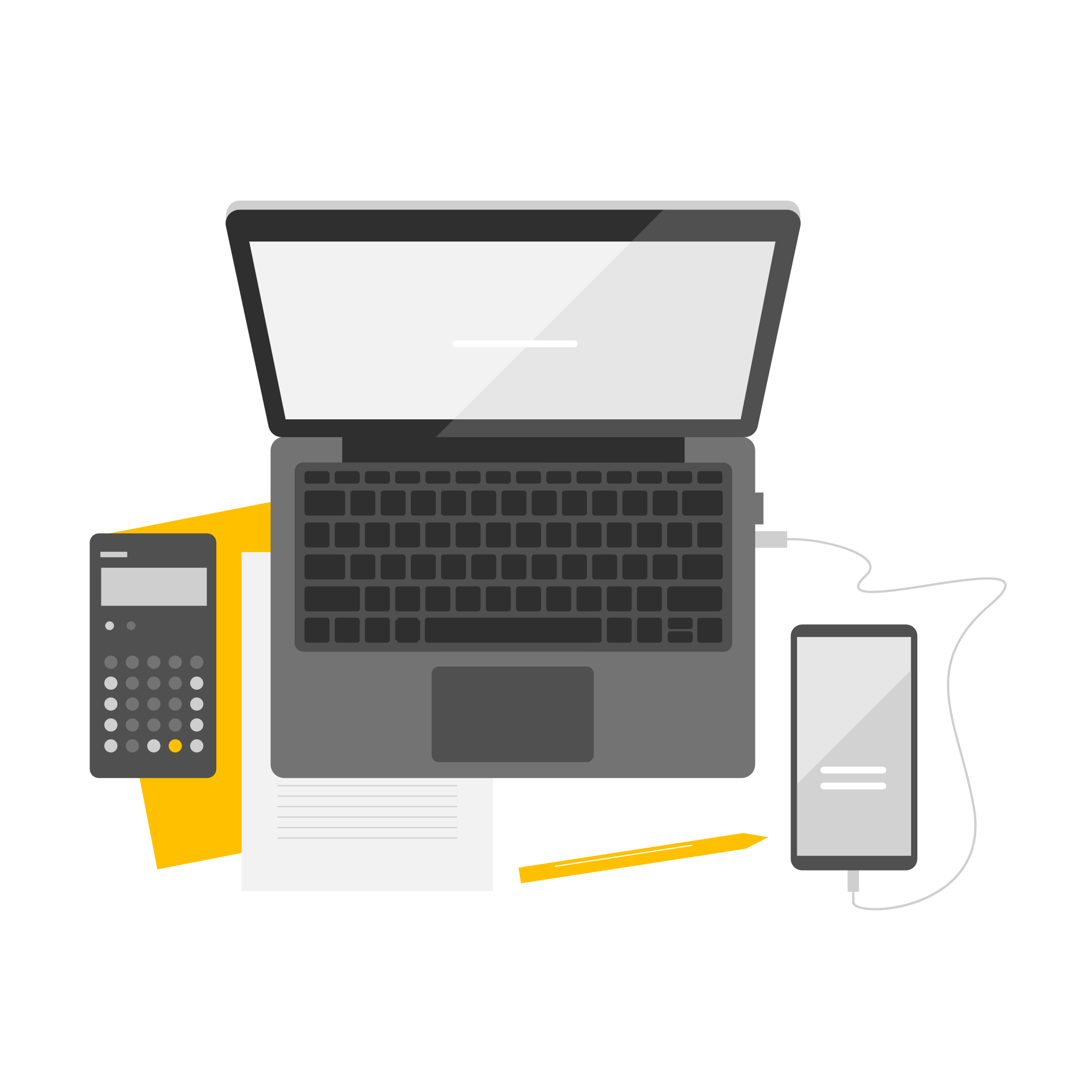 28
29
Salaries
Advance Payments
Tuition Payments
Items Received After Grant Ends
Some Scenarios
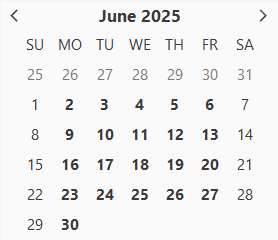 Salary Accruals
Scenario:
Your TWC grant award started June 1. 
You paid employees on the 2nd and 4th Friday of that month.
There are 3 days remaining in June after you run the second payroll.
Question: What do you do for your June expenditure report?
Report paid June salaries as Expenditures. Report the total budgeted salaries for the remainder of the grant award as Obligations.
Report the two payroll runs as Expenditures. Report the 3 days as Obligations.
Report the two payroll runs as June Expenditures. Next month, you will include the remaining 3 days of June in your July expenditures.
Report the two payroll runs and 3 days of accrued salaries as June Expenditures.
Answer: To be discussed during conference.
30
Advance Payments to Contractors (Vendors)
Commonly:
Subscriptions to periodicals
Insurance premiums for the current insurance coverage period
Tuition assistance (if training provider requires advance payment)
Monthly real estate lease payments due on 1st of month for that month
Reporting:
Expenditure: Under accrual basis reporting, report as Expenditure of the month it was paid.
Obligation: None to report. Simultaneously created and liquidated when paid.
Other Considerations:
Must have a bona fide need to make the advance payment.
Laws or entity’s own policies might further restrict advance payments for some entities.
Responsible for ensuring receipt of the prepaid property or service.
Cost recovery efforts if vendor does not perform.
31
Tuition Assistance/Participant Training Services
Some scenarios on the next slide:
Provider requires full payment at time of enrollment. (Advance Payment)
Payment is due and payable during the semester, after the add/drop date.
Payment is due and payable after the semester ends.
32
Example: Participant Training (Continued)
33
Items Received After Grant Ends
What if I order some items before the grant ends, but don’t receive them until after the grant ends?
Answer: To be discussed during conference.
34
35
Definition
Use & Reporting
Program Income
Program Income: Definition(2 C.F.R. § 200.1 and 200.307; 20 C.F.R. § 683.200(c)(8); TxGMS)
Program income is gross income that is directly generated by a supported activity or earned as a result of the grant award.
36
Program Income: Use & Reporting
Use
Must use for allowable grant costs. (2 C.F.R. § 200.307; TxGMS)
Disburse before drawing additional grant funds. (2 C.F.R. § 200.305(b)(5); TxGMS)
CDER System Cost Categories
Program Income Earned
Program Income Expended
Costs of Generating Program Income (Gross Versus Net Program Income)
If authorized by regulations or the grant award, costs incidental to the generation of program income may be deducted from gross income to determine program income [net program income], provided the costs have not been charged to the grant award. (2 C.F.R. § 200.307; TxGMS)
WIOA Title I Adult, Dislocated Workers, and Youth programs and Wagner-Peyser Act: Report net program income. The cost of generating program income must be subtracted from the amount earned to establish the net amount of program income available for use under the grants when these costs have not been charged to the program. (20 C.F.R. § 683.200(c)(8))
37
38
Match Versus Leverage
Reporting
Match & Leverage
Reporting Match & Leverage
Some grant awards may require either match or leverage.
What’s the difference? Very briefly:
Match: Required by statute or regulation. Matching for federal awards, if any, requires compliance with matching and cost sharing provisions at 2 C.F.R. § 200.306, unless statute or regulation specifies otherwise.
Leverage: Usually refers to a TWC-imposed cost sharing requirement for a specific award. Requirements may vary by award. May also refer to other voluntary cost sharing for the award.
Refer to the grant award for any reporting requirements.
If reporting is required, report in the corresponding section of the expenditure report in the CDER system.
39
40
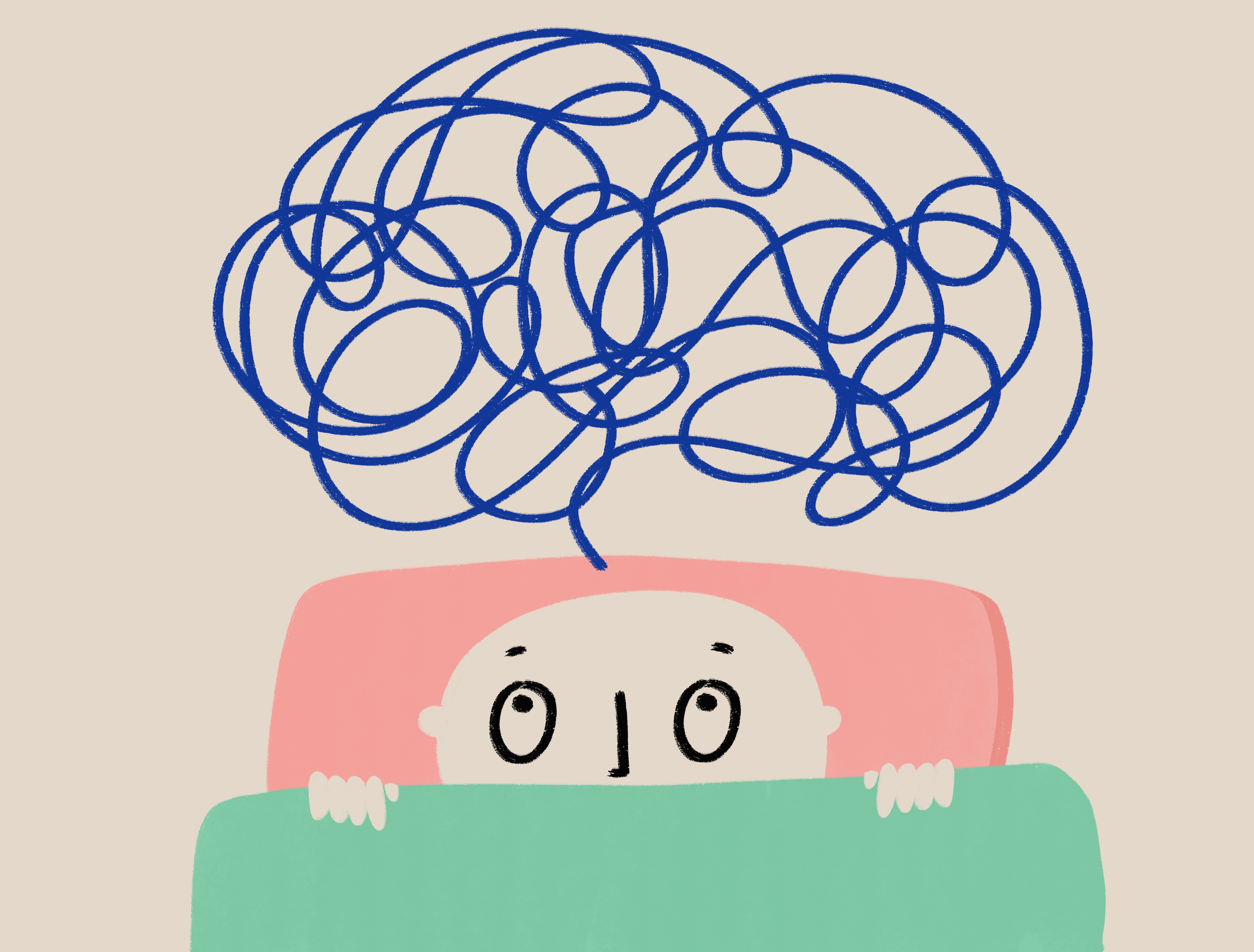 Recap
41
Key Takeaways For This Session
Accurate reporting matters.
Unless directed otherwise:
Use CDER system to report expenditures, obligations, program income, and match/leverage
Use accrual basis expenditure reporting
Understand program income inclusions and exclusions. Report program income in designated cost categories. Use the gross method unless the net method is authorized. Disburse before drawing additional funds.
If leverage or match is required, understand the requirements and report as required.
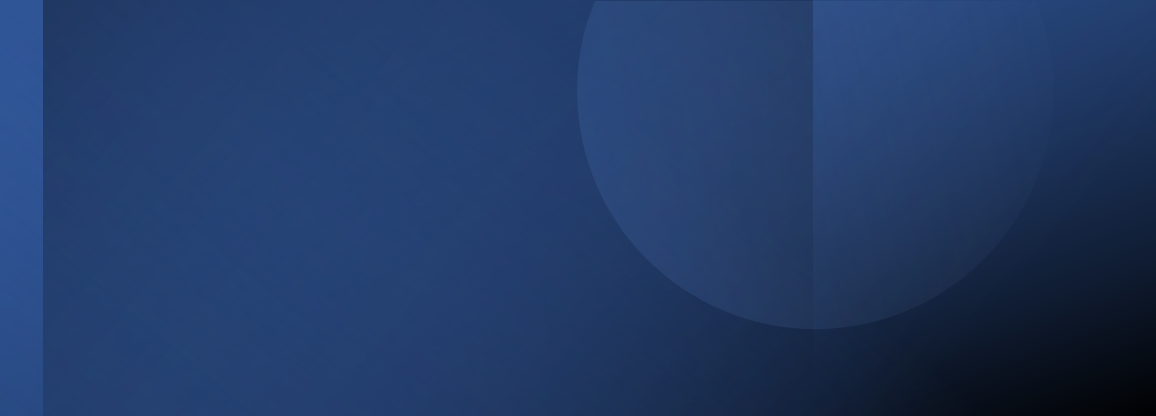 Need More Information?
For questions about this session, e-mail TWC’s Fiscal Technical Assistance mailbox at fiscal.ta@twc.texas.gov or the TWC Financial Reporting Unit at cager@twc.Texas.gov.
42